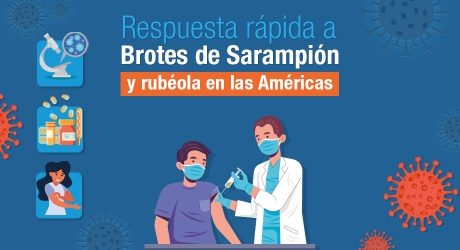 An e-learning course on measles and rubella outbreak response (currently only in Spanish). 
Respuesta rápida a brotes de sarampión y rubéola en las Américas